Nicolás
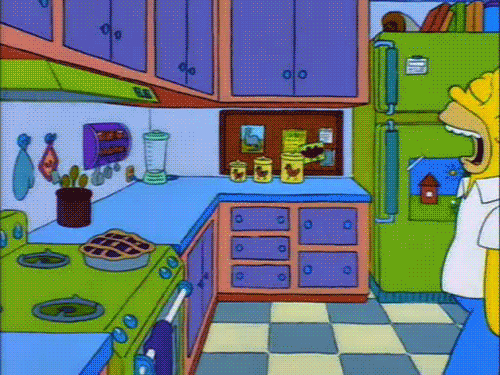 Andoni
Joaquin
Xabier
Miguel
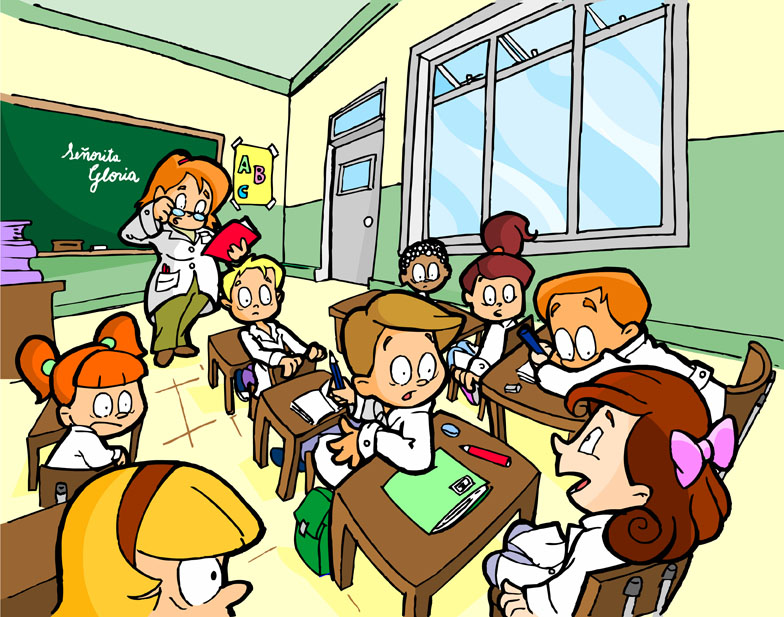 Manu
Luis
Javier
Gabriel
Adrian
Eduardo